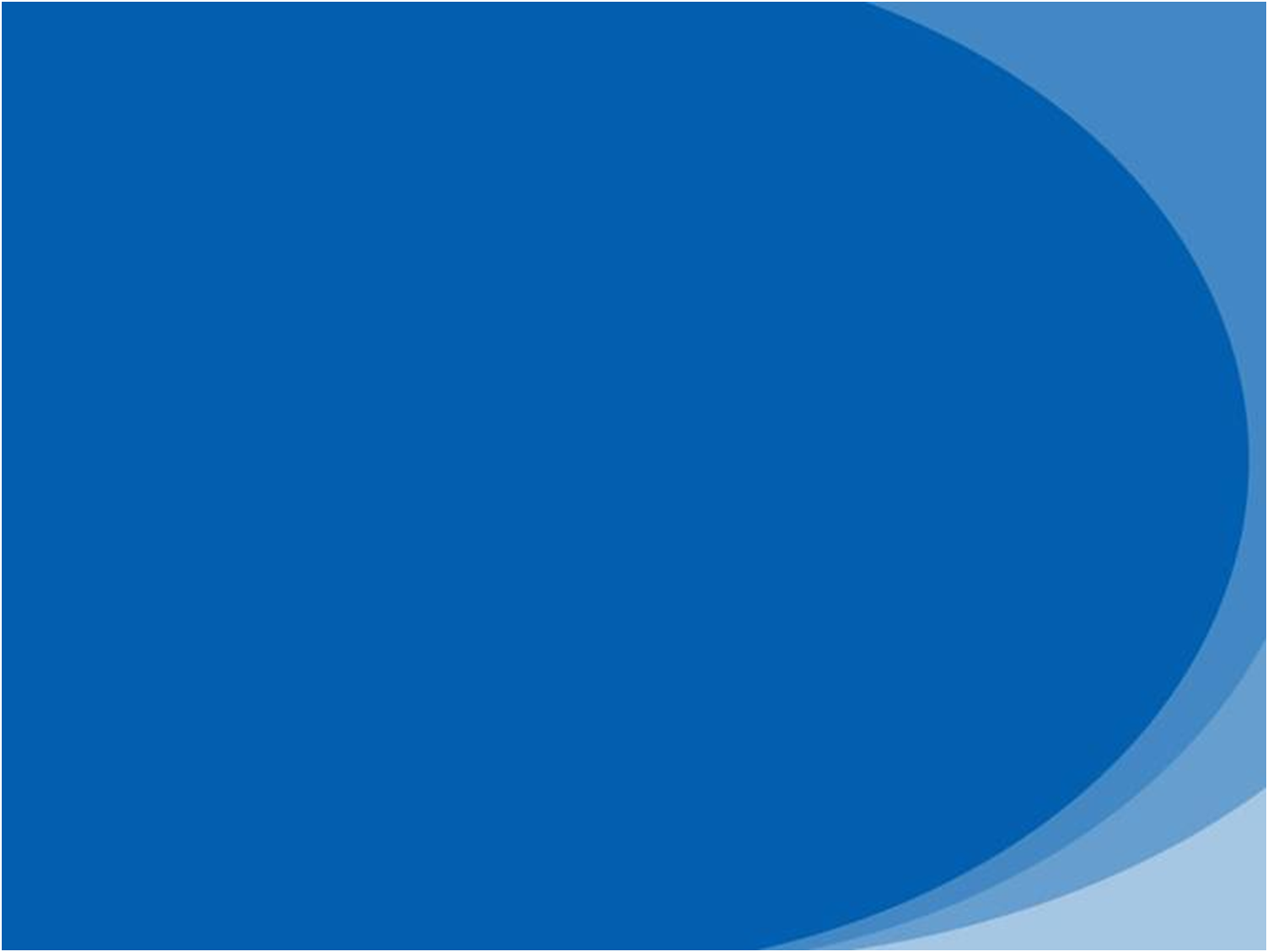 Does Motivation Predicts Academic Performance? 

Gera Noordzij
(EUC)
1
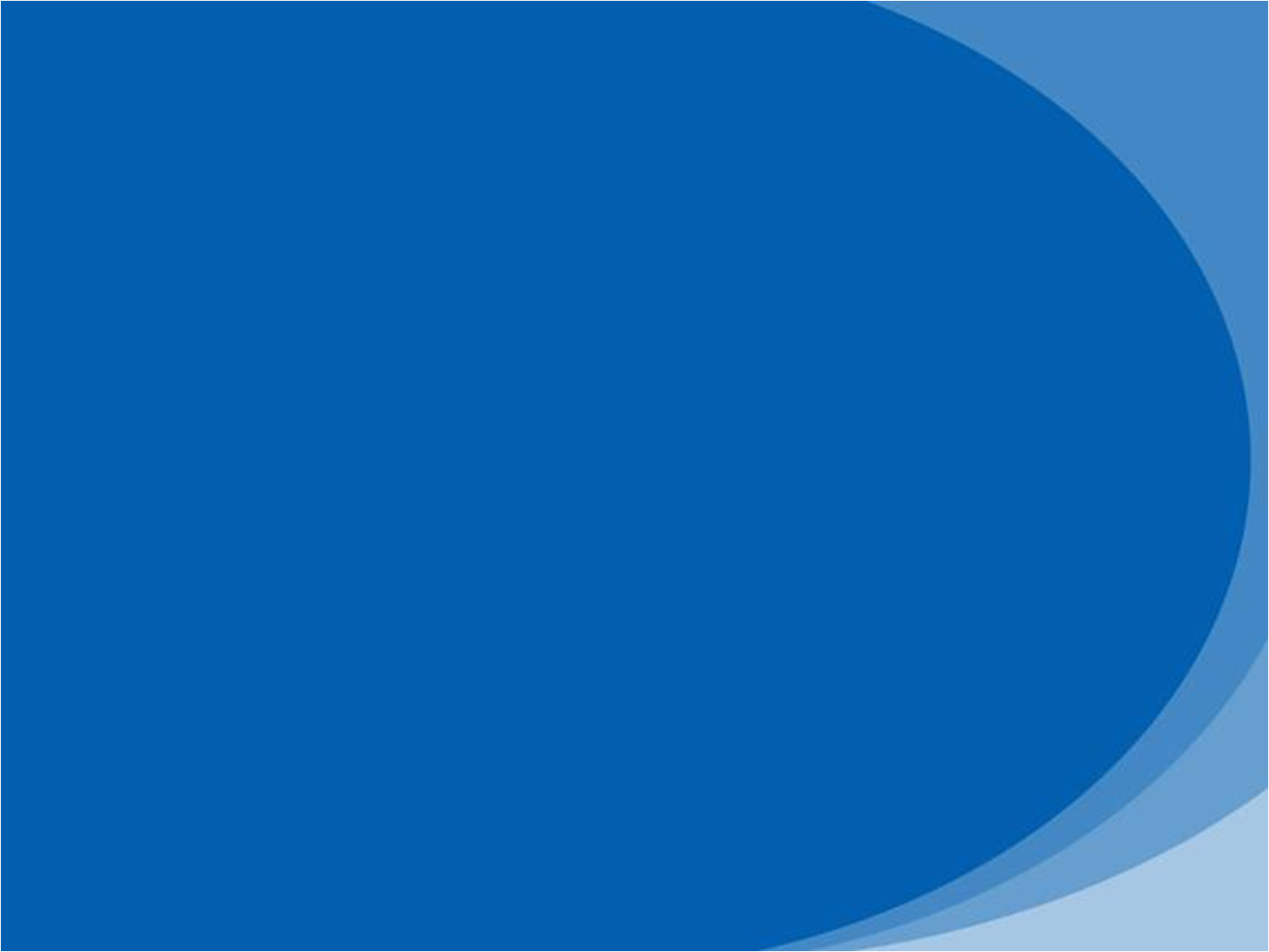 Motivation theories
Operante conditioning
Theory of Action Control
Learned Helplessness/Optimist Theory
Social Learning Theory
Expectancy‐Value Theories
Need Theory
Control theory
Self-regulatory focus
Self-Determination Theory
Achievement Goal Orientation Theory
Drive reduction theorie
Goal-setting Theory
Social Cognitive theory
Theory of reasoned action
Theory of Achievement Motivation
Two factor Theory
Theory of Planned Behavior
Flow
Attribution theory
Proactive personality construct
Psychoanalytic Theory
Equity Theory
2
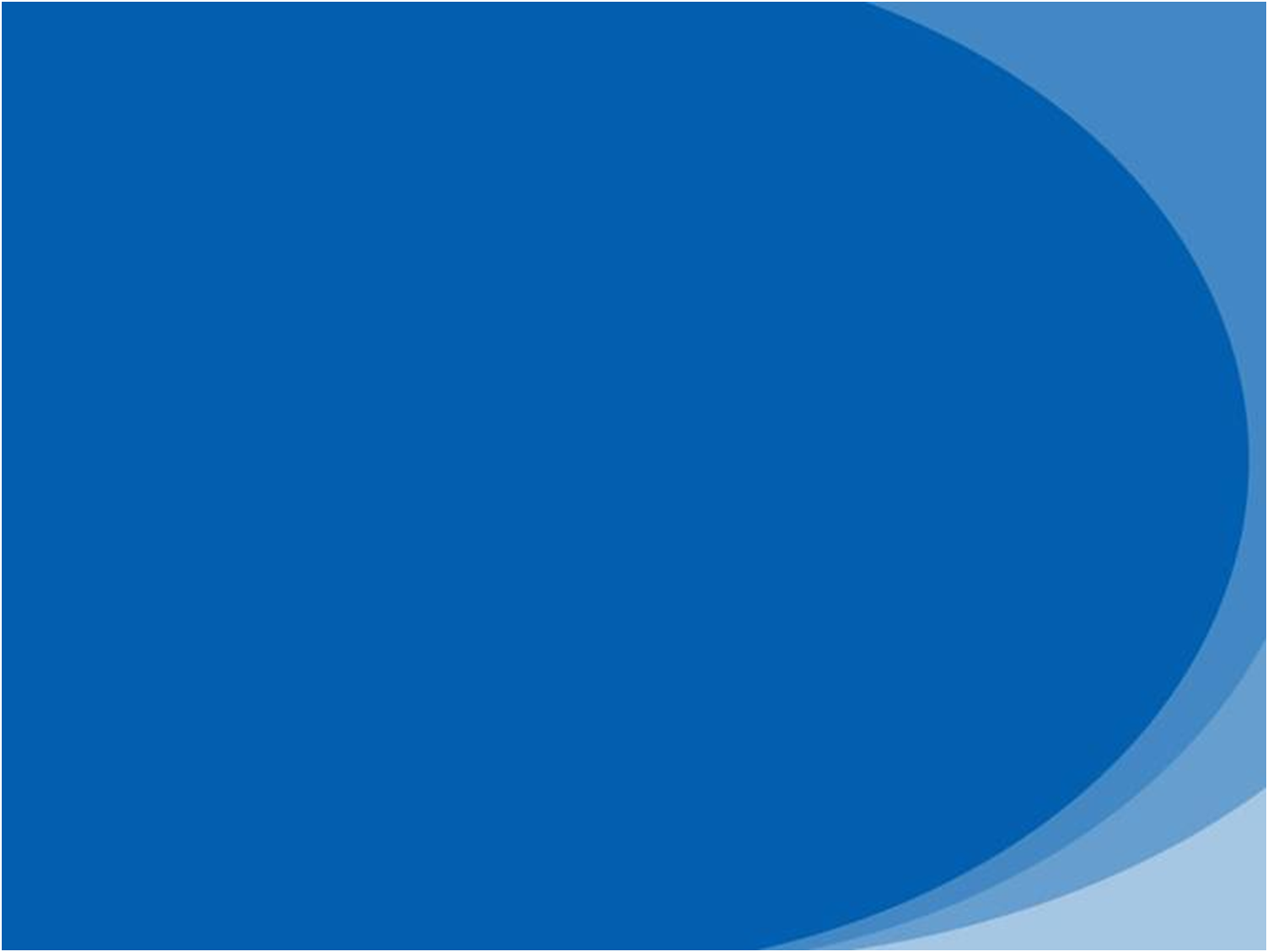 Self-determination theory(Deci & Ryan, 2000)
‘To prove to myself that I’m capable to complete my college degree’
‘For the pleasure I experience in broadening my knowledge’
‘Because I want to develop myself’
‘I have no idea why I study’
‘In order to have a better salary later on’
Amotivation
External 
motivation
Introjected 
motivation
Identified 
motivation
Intrinsic 
motivation
Controlled
 motivation
Autonomous
motivation
3
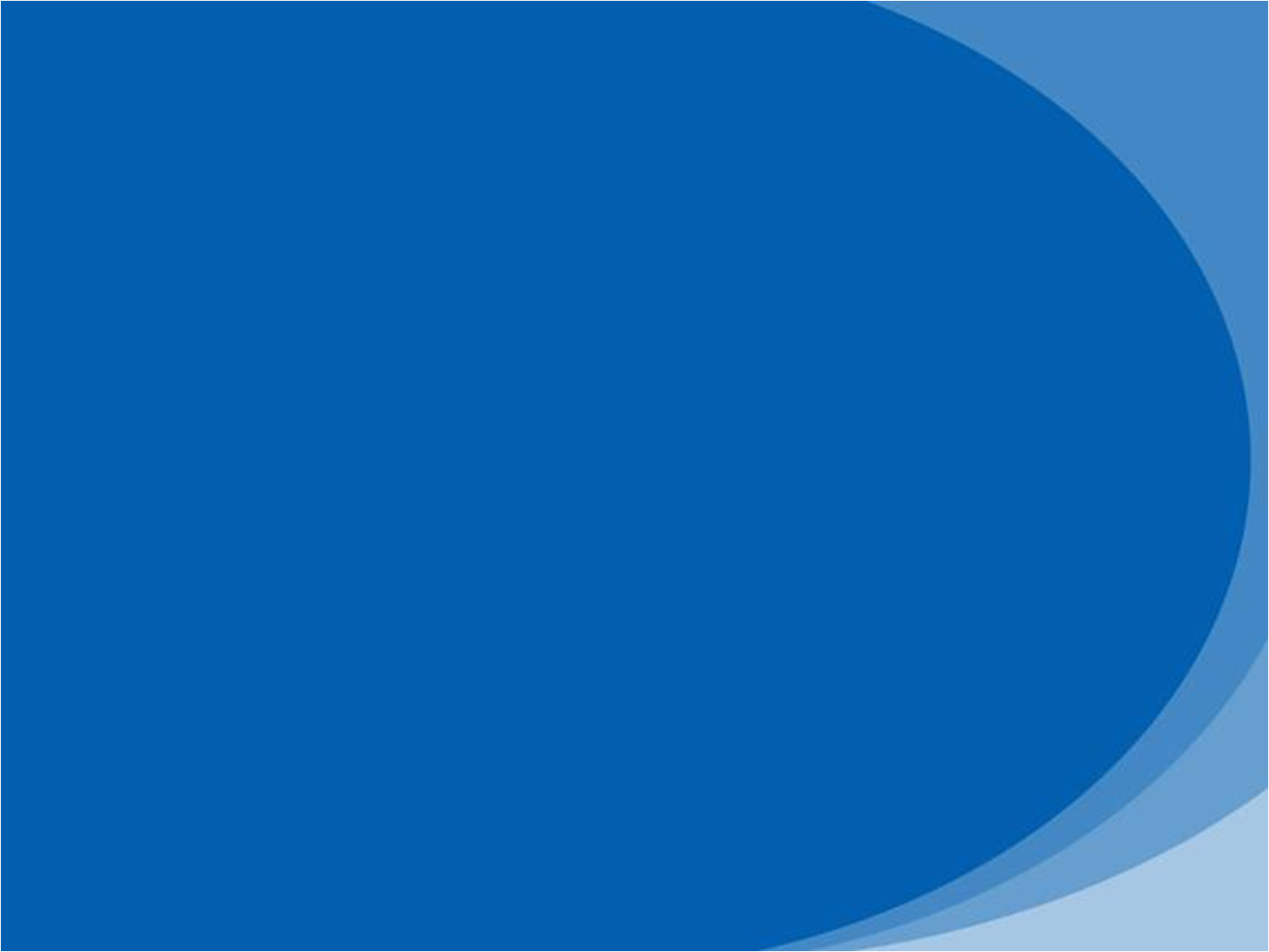 Achievement goal (orientation) theory
 (Dweck, 1986; Elliot & McGregor, 2001;Van Yperen, 2006)
‘In my study, I prefer challenging tasks that I can learn a lot from’
‘I enjoy it when other students are aware of how well I’m doing’
‘I prefer to avoid situations in my study wher I might perform poorly’
‘In my study, I prefer to avoid failures in front of others’
4
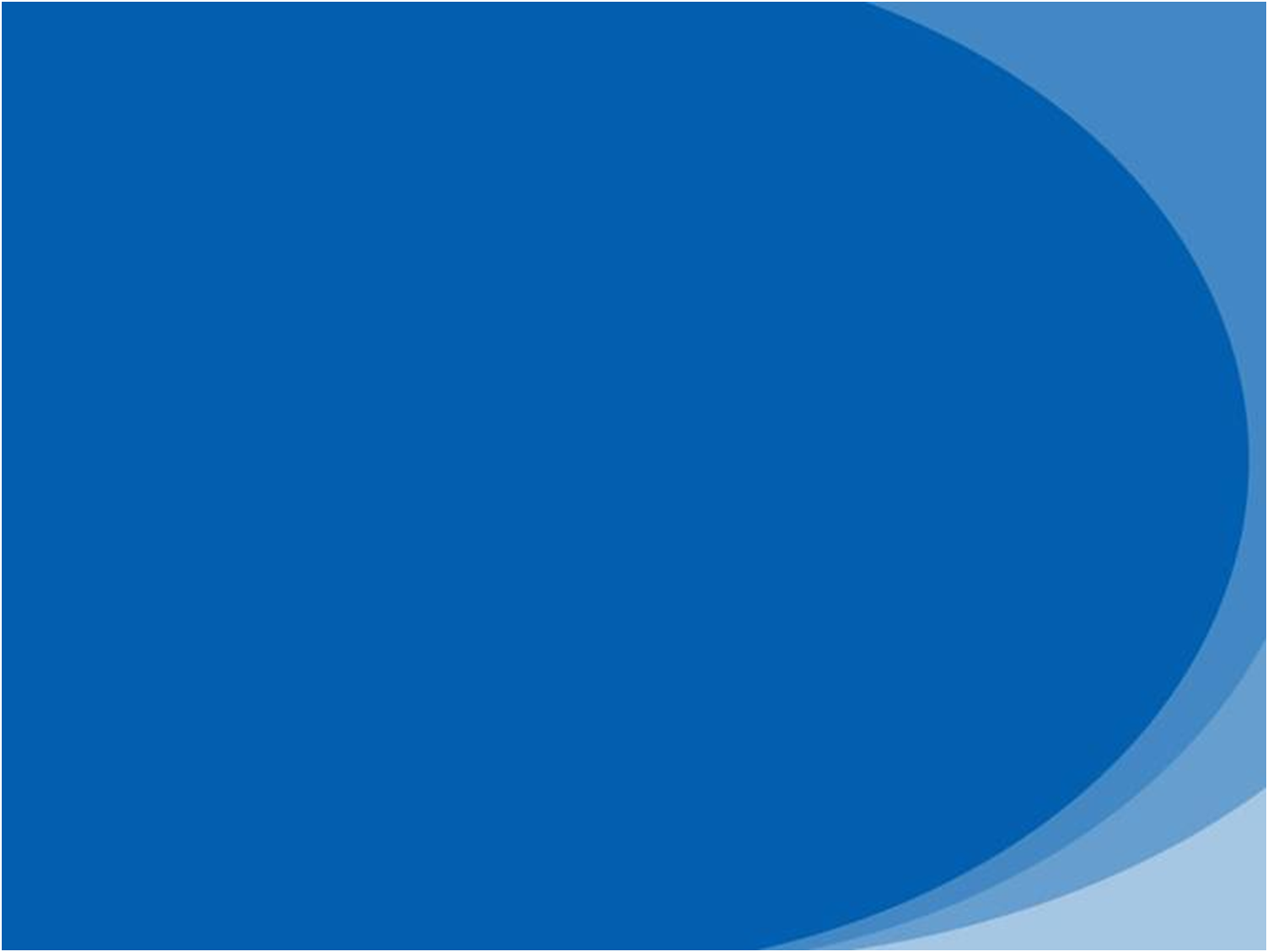 Longitudinal research Psychology and EUC
Stability and change in motivation (goals and reasons) to study 
Motivation predictor of academic performance? 
Procedure: 
SDT (reasons) and  AGT (goals): at the start (T1), end first academic year (T2) and end second year (T3). 
Grades, professional behaviour and N=N,
5
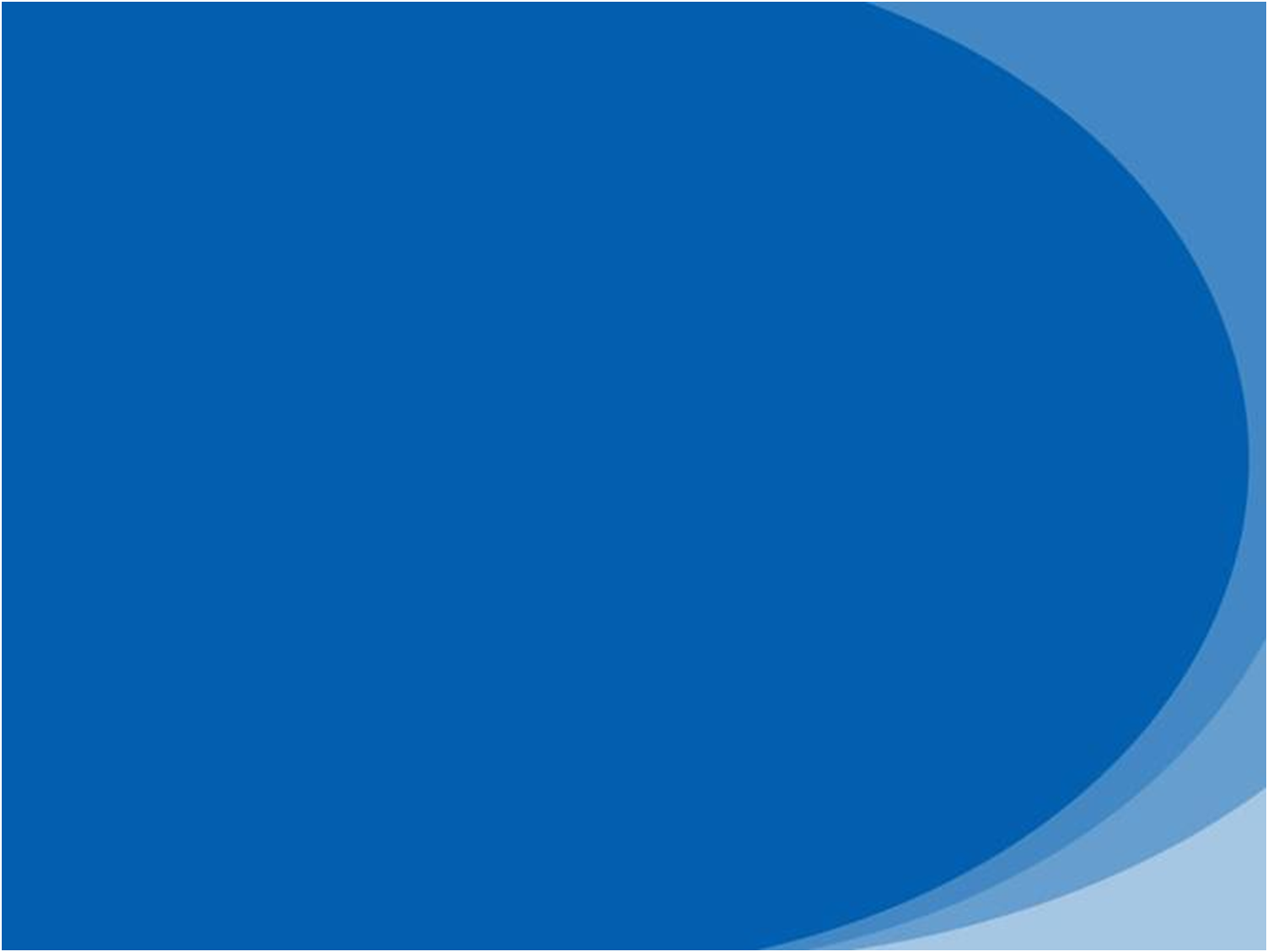 Academic motivationStart
Orange =2011 Psych.
Red = 2012 Psych.
Green = 2013 EUC
White = 2014 EUC
A-motivation: 
F = 8.50, p < .001
Autonomous motivation: 
F = 2.83, p < .05
Controlled motivation:
F = 0.67, p > .05
6
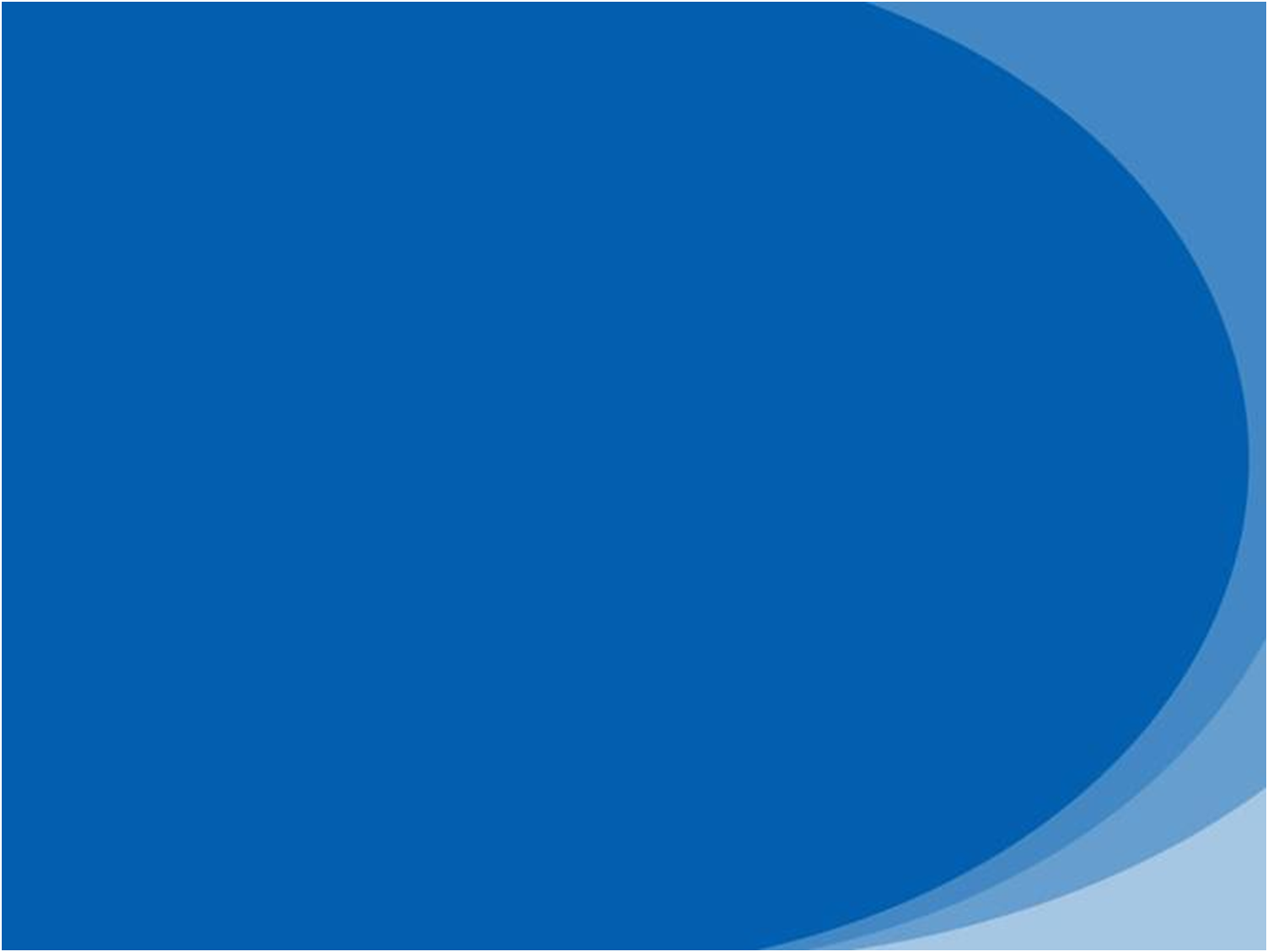 Achievement goalsStart
Orange =2011 Psych.
Red = 2012 Psych.
Green = 2013 EUC
White = 2014 EUC
Mastery-approach 
F = 16.01, p < .001
Perf.-approach 
F = 2.01, p > .05
Perf.-avoidance 
F = 18.99, p < .001
Mastery-avoidance 
F = 18.51, p < .001
7
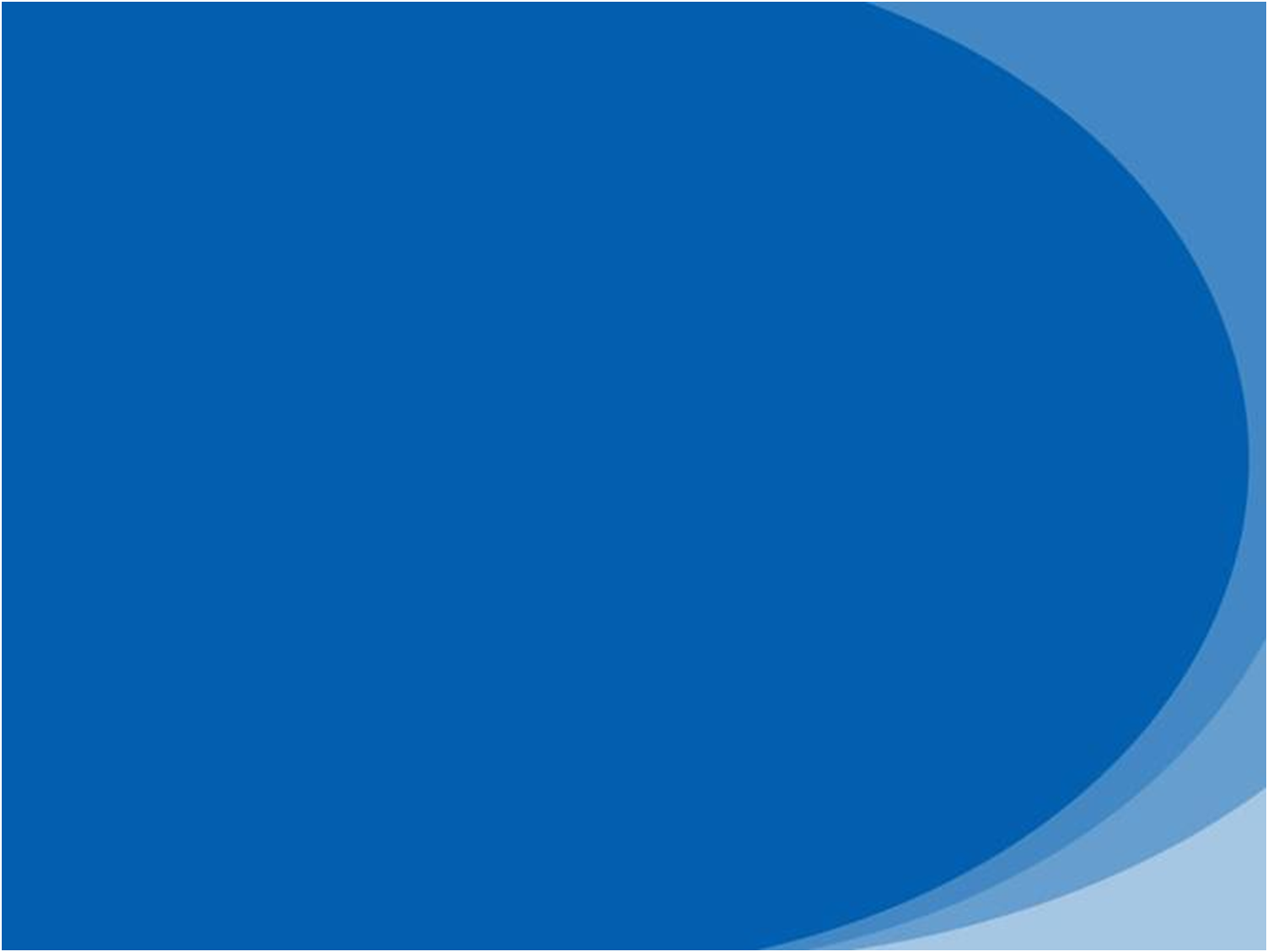 Does it predict anything?
Psychologie:
N = N : A-motivation
Grades: A-motivation
Prof. behaviour: autonomous, controlled and a-motivation

EUC ----
8
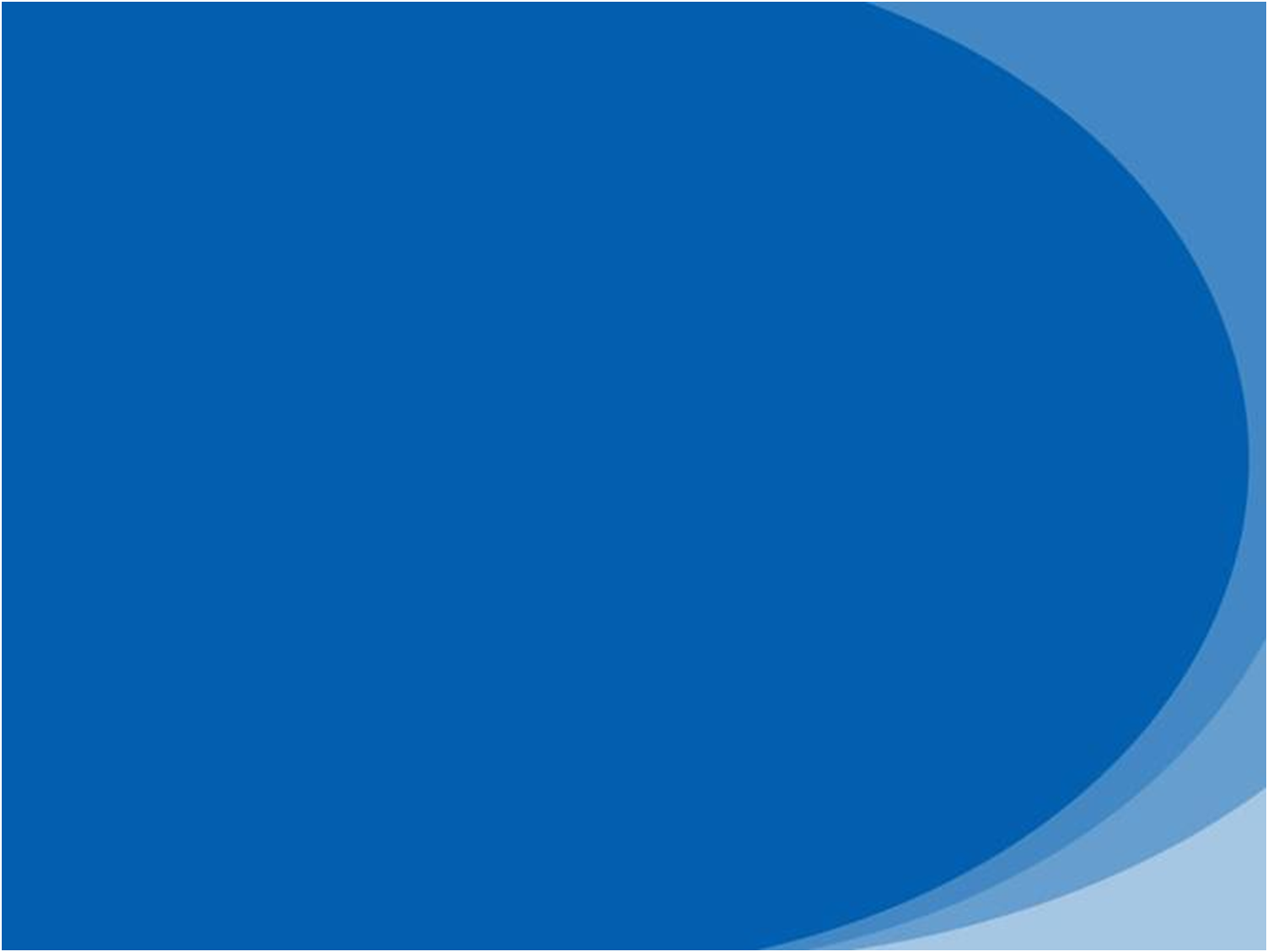 Stability and Change (T1-T2-T3)(Sample level)
Mean level change 
A-motivation: decrease
Controlled motivation: curvilinear 
Autonomous motivation: stable 
Mastery-approach goals: increase
Performance-approach: u-shaped
Performance-avoidance goals: decrease
Mastery-avoidance goals: decrease

Differential continuity 
Academic motivation: .57 
Achievement goals: .46
9
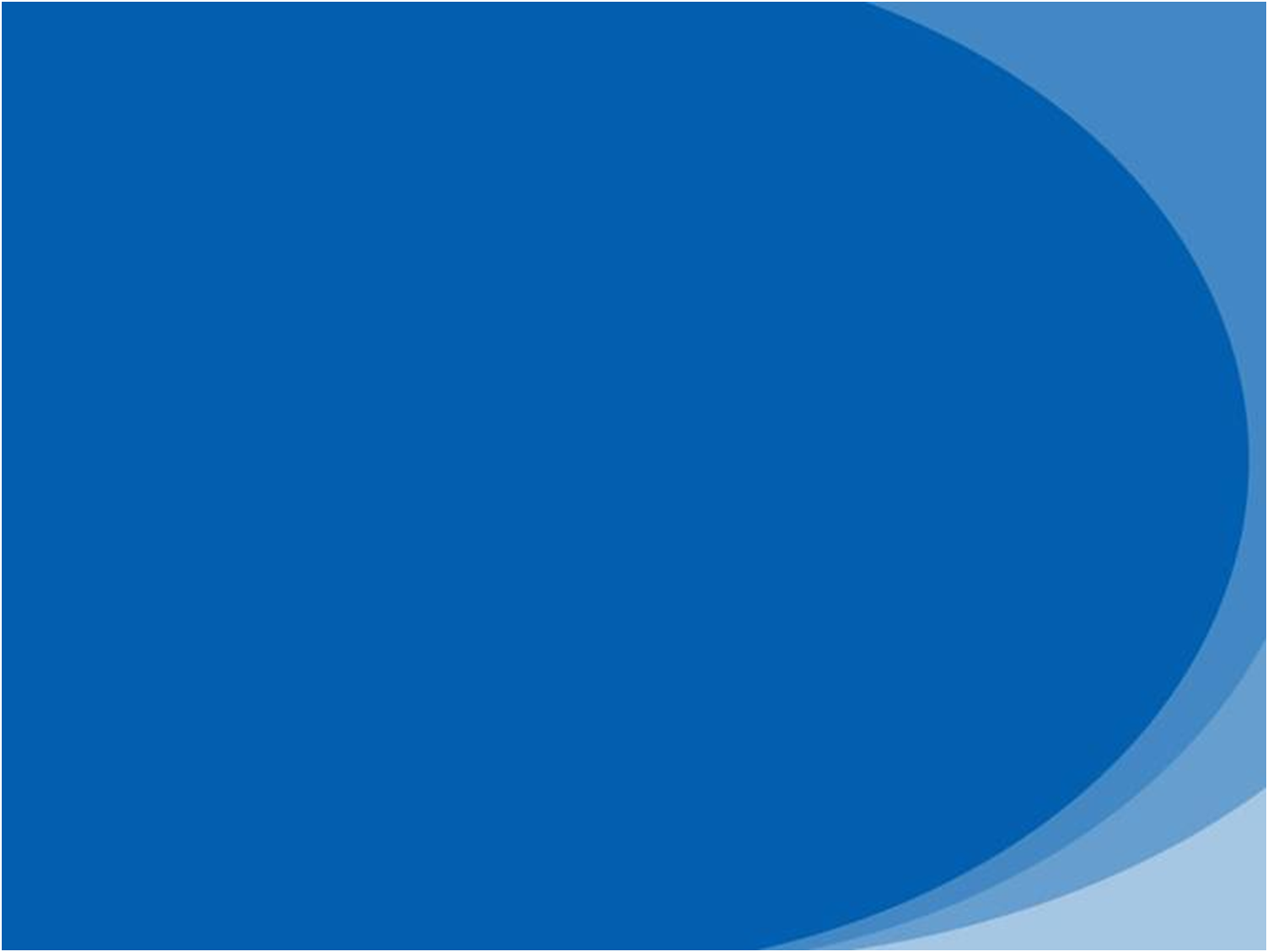 Person-level
MAP   MAV   PAP   PAV   Auton.  Contr.   A-Mot.
10
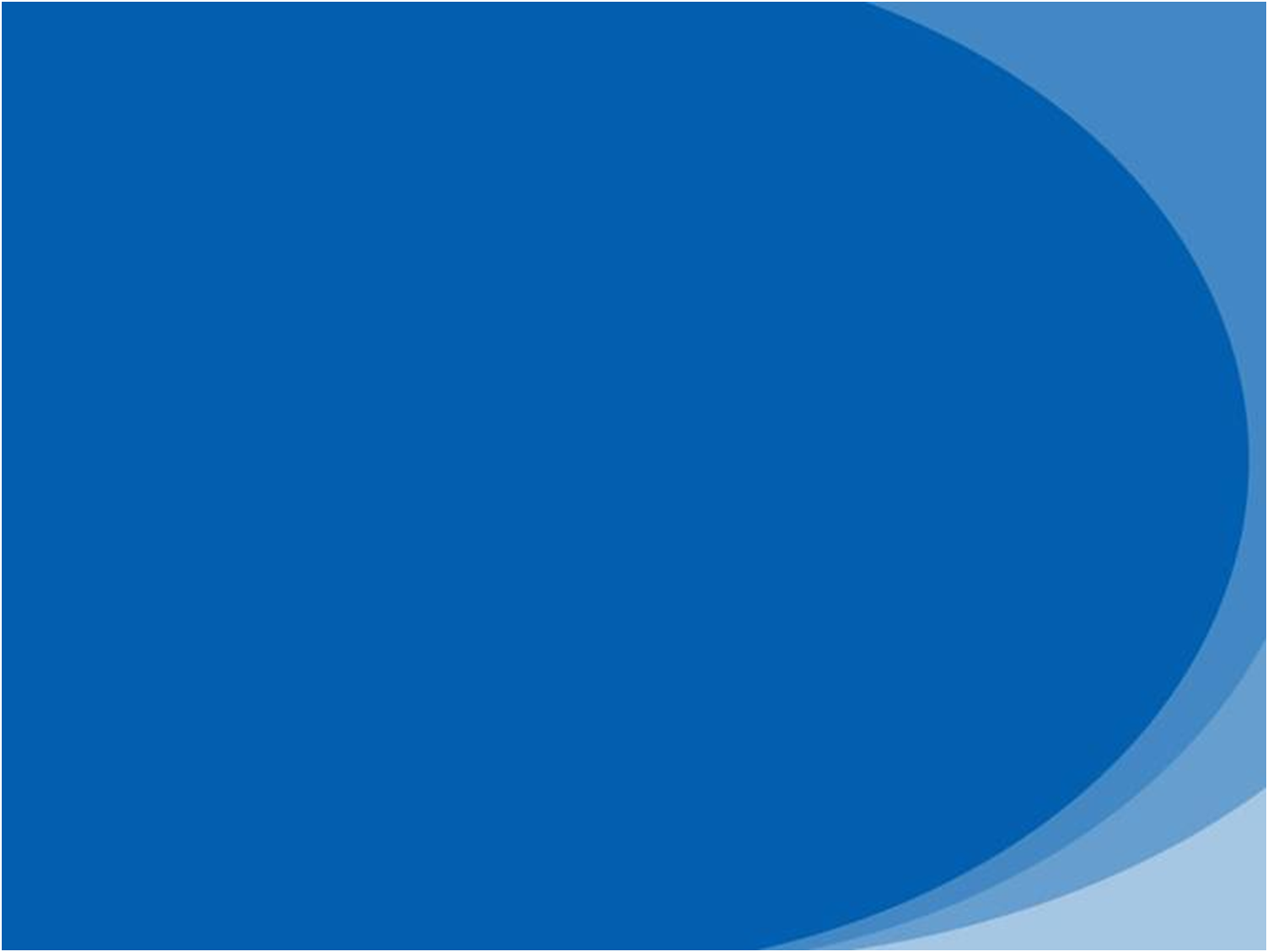 Person-level
Profiles predict:
N = N
Grades
Professional behaviour

In general: 
Students with high quality goals and motivation  (green) highest grades etc. 
Followed by students with moderate quality goals and motivation (white)
11
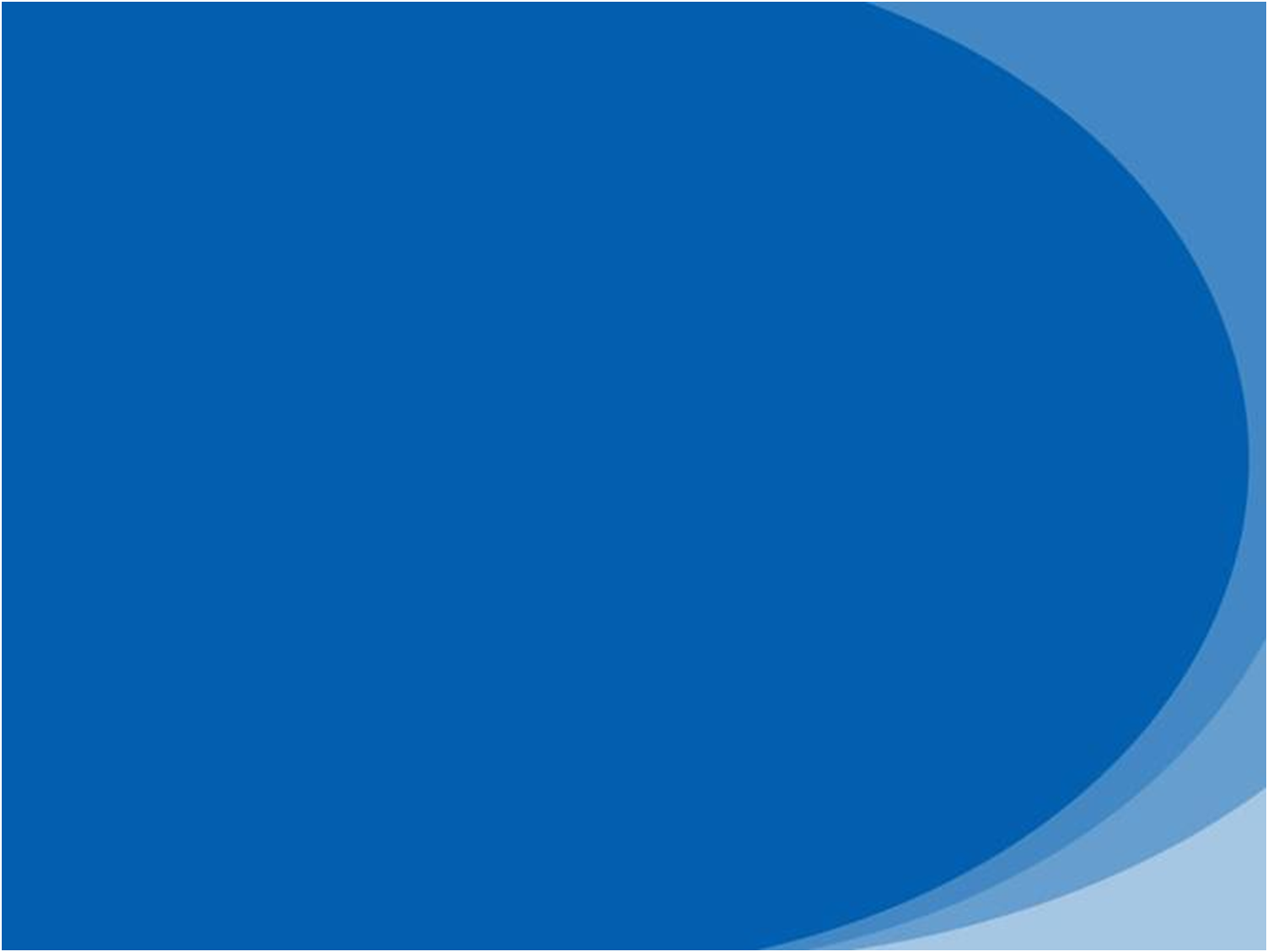 Stability or Change?
Solid lines p <.001
Dashed lines p < .05
Time 1
Time 2
Low motivation and goals
Low motivation and goals
High quality motivation and goals group
High quality motivation and goals group
Moderate quality motivation and goals group
Moderate quality motivation and goals group
High quantity motivation and goals group
High quantity motivation and goals group
A-motivation with low quality goals group
A-motivation with low quality goals group
56% stable profile – 44% profile change